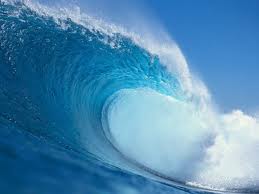 Семинар :
ТЕМА:  Совместная деятельность классного руководителя и воспитателя ГПД как одно из условий  эффективности воспитательного процесса


02.11/2011
Цель истинного воспитания- не только в том, чтобы заставить людей делать добрые дела, но и находить в них радость; не только быть чистым, но и любить чистоту; не только быть справедливым, но и жаждать справедливости»
Воспитательный процесс-
это целенаправленный процесс взаимодействия педагогов и учеников, сущностью которого является создание условий для самореализации субъектов процесса.
Целевые ориентиры в воспитательной работе должны быть направлены на:
развитие личности ребенка,
устранение дефектов,
формирование нравственного, коммуникативного, эстетического, физического потенциала,
овладение учащимися практическими навыками, умениями, способами творческой деятельности,
ценностными отношениями к себе и окружающим,
способностью адаптироваться в современной действительности
Общая цель классного руководителя и воспитателя:
формирование ученического коллектива и обеспечение условий, помогающих детям найти себя и свое место  в этом коллективе и в социальной жизни в целом.
Основные направления деятельности классного руководителя и воспитателя:
Мониторинг и педагогический анализ
Индивидуальная работа с учащимися
Работа с классным сообществом
Взаимодействие с семьей
Координация деятельности субъектов  воспитания
Алгоритм деятельности классного руководителя и воспитателя:
Планирование работы с классом
Определение близких и средних 									перспектив
Изучение ученического коллектива
Формирование классного коллектива
Анализ деятельности
Главные функции классного руководителя и воспитателя:
системно-организующая, диагностическая, коммуникативная, развивающая, корректирующая, проектирующая, охранно-защитная.
Профессионально-личностные роли классного руководителя и воспитателя: Проповедник Врач Исследователь Кумир Проектировщик Оратор Психотерапевт Наблюдатель Старший друг Руководитель
Виды и формы воспитывающей деятельности
Критерии оценки работы классных руководителейВысокий – 3 балла   Средний—2 балла  Низкий -1 балл